Исследование проявления асимметрии листа березы в онтогенезе
Флуктуирующая асимметрия
Флуктуирующая асимметрия — 
небольшие случайные отклонения от двусторонней симметрии у организмов или их частей, в норме обладающих билатеральной симметрией.
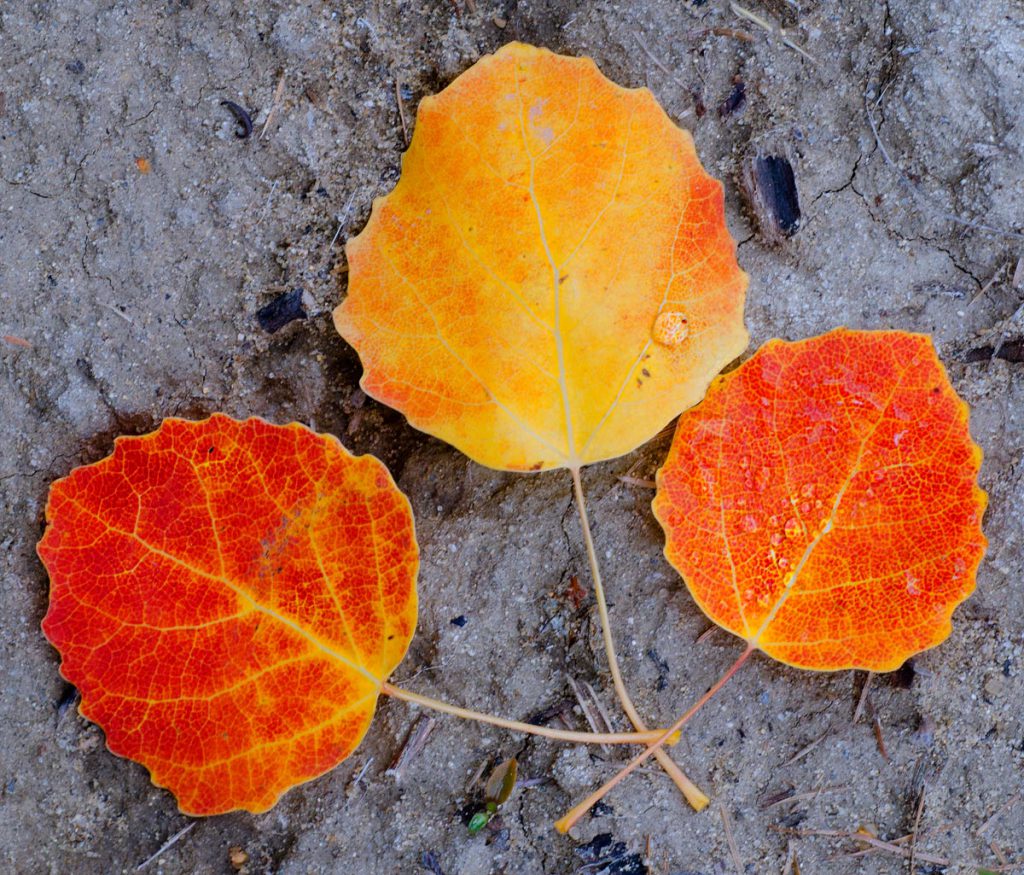 Метод флуктуирующей асимметрии
Метод флуктуирующей асимметрии используют для для оценки состояния среды.
Впервые метод флуктуирующей асимметрии использовали Владимир Михайлович Захаров и Федор Николаевич Шкиль в своей работе.
Проблема
Какие листья собирать?
В какой период времени?
В какой период развития листа закладываются изменения?
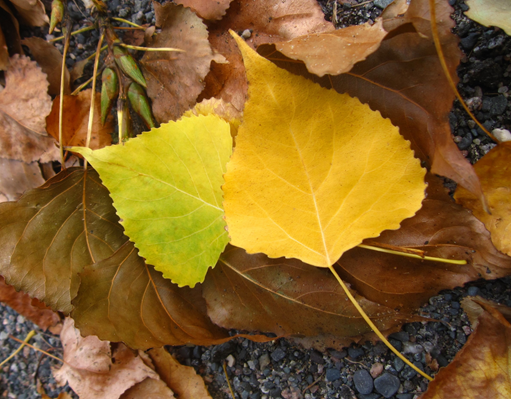 Гипотеза
Татьяна Архипова «Изучение асимметрии листьев березы для оценки качества среды в поселке Мисцево»:
«По мере накопления токсических веществ при формировании листовой пластины, происходит торможение ростовых процессов и деформация листа».
https://livescience.ru/Статьи:Изучение-асимметрии-листьев-березы
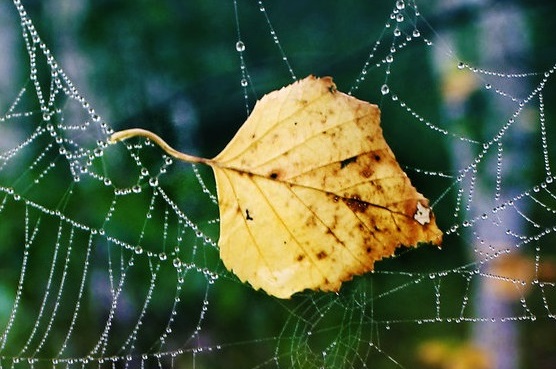 Цель работы
Цель работы – проверка гипотезы о том, что изменения коэффициента асимметрии происходит под влиянием окружающей среды во время роста листа.
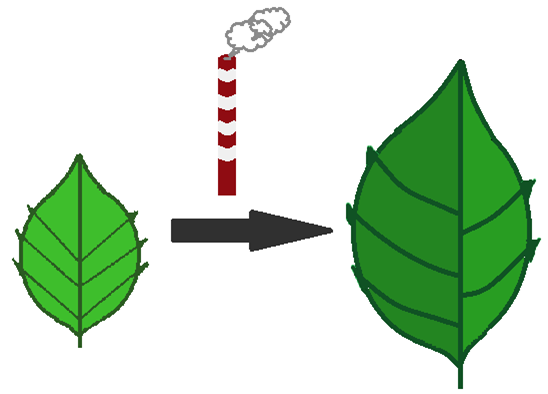 Материалы и методы
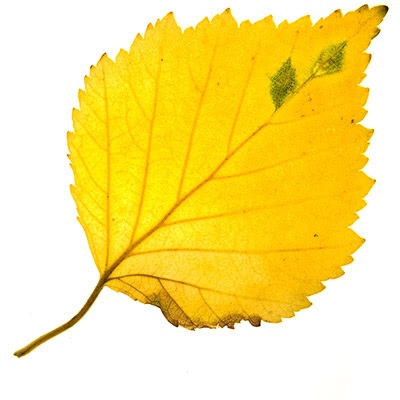 Береза повислая (Betula pendula Roth.)
2 площадки (Открытое шоссе - улица с оживленным движением; 2-я Пугачевская - пешеходная зона).
Было собрано 298 листьев. 
Измеряемые параметры:



Математическая обработка происходила с использованием программы Excel.
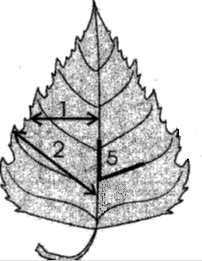 Подсчёт коэффициента асимметрии
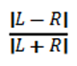 Шкала перевода коэффициентов асимметрии в баллы
Результаты
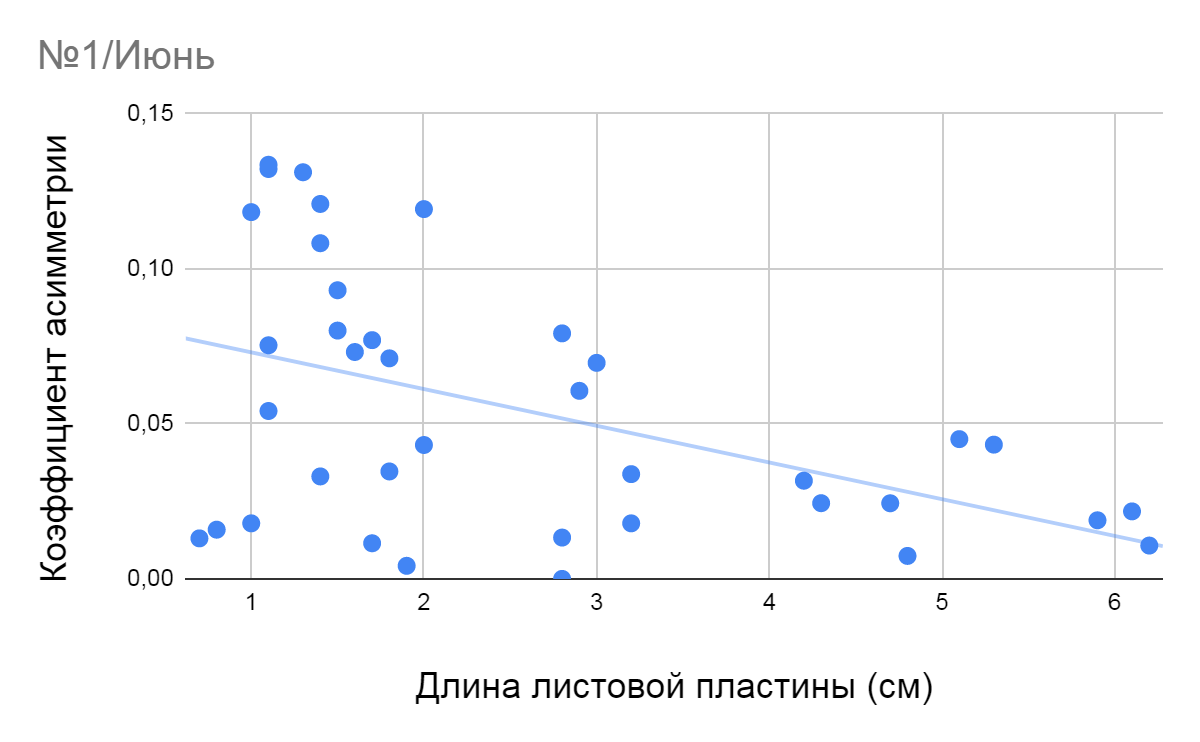 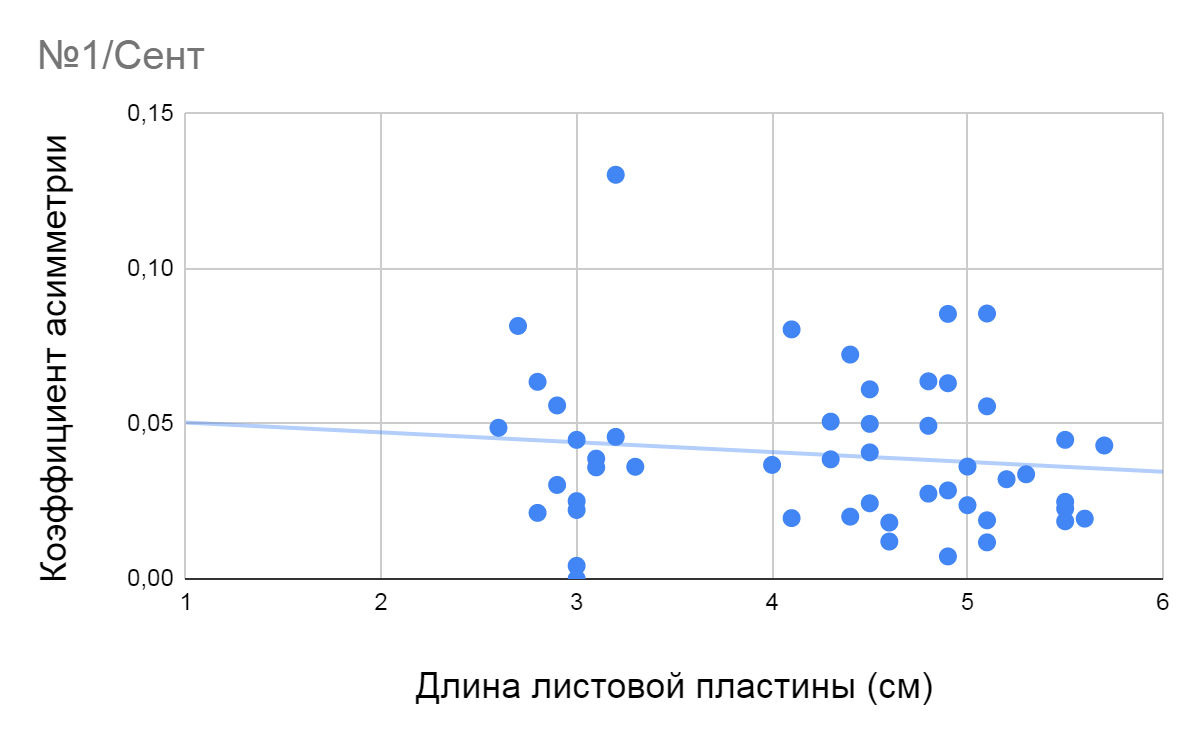 Результаты. Сравнение баллов состояния
Выводы
Неэффективно использовать листья маленького размера из-за большого разброса коэффициента асимметрии.
Результаты не зависят от времени сбора листьев. 
С увеличением длины листовой пластины балл асимметрии уменьшается.
Гипотеза о том, что коэффициент асимметрии увеличивается под влиянием окружающей среды во время роста листа, не подтвердилась.
Спасибо за внимание!